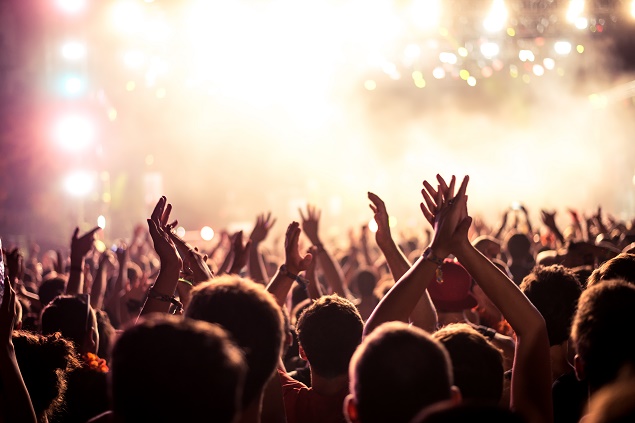 在 以弗所
             的眾聖徒
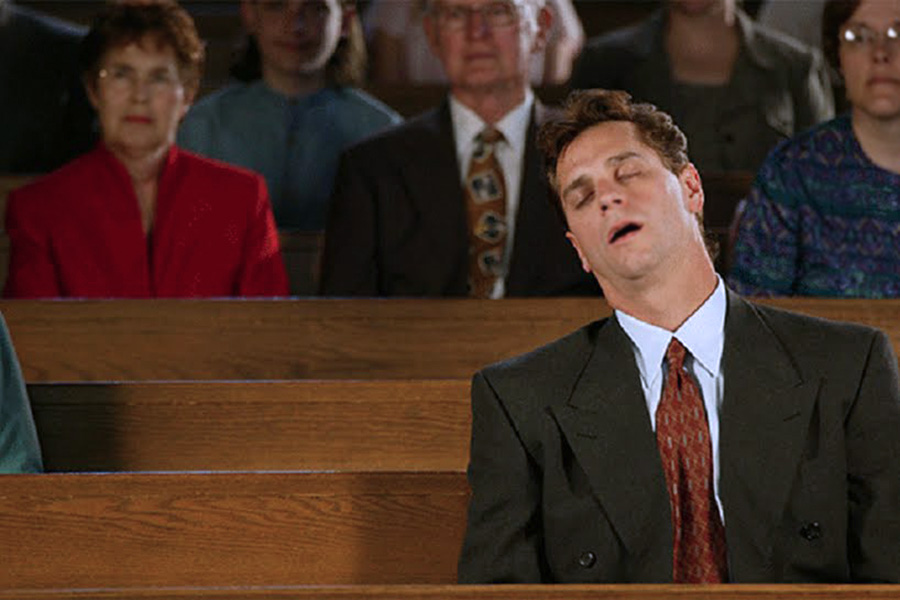 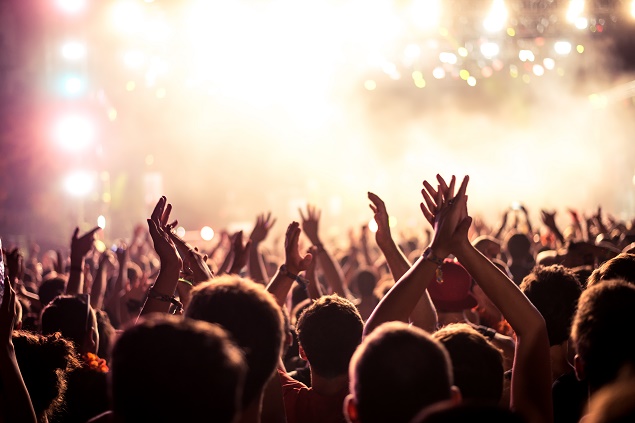 在            
             的眾聖徒
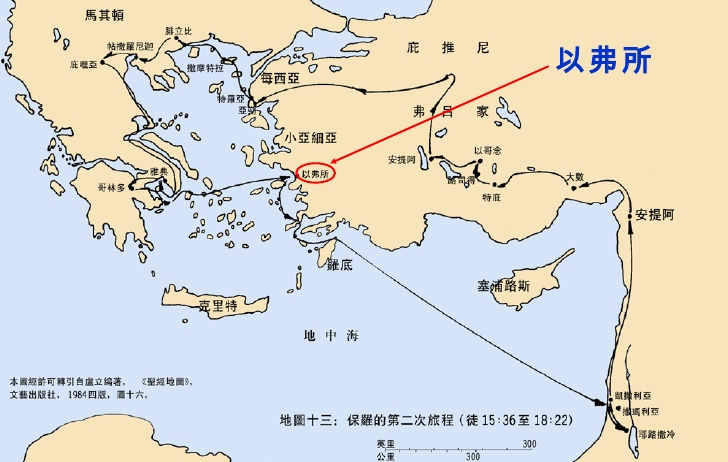 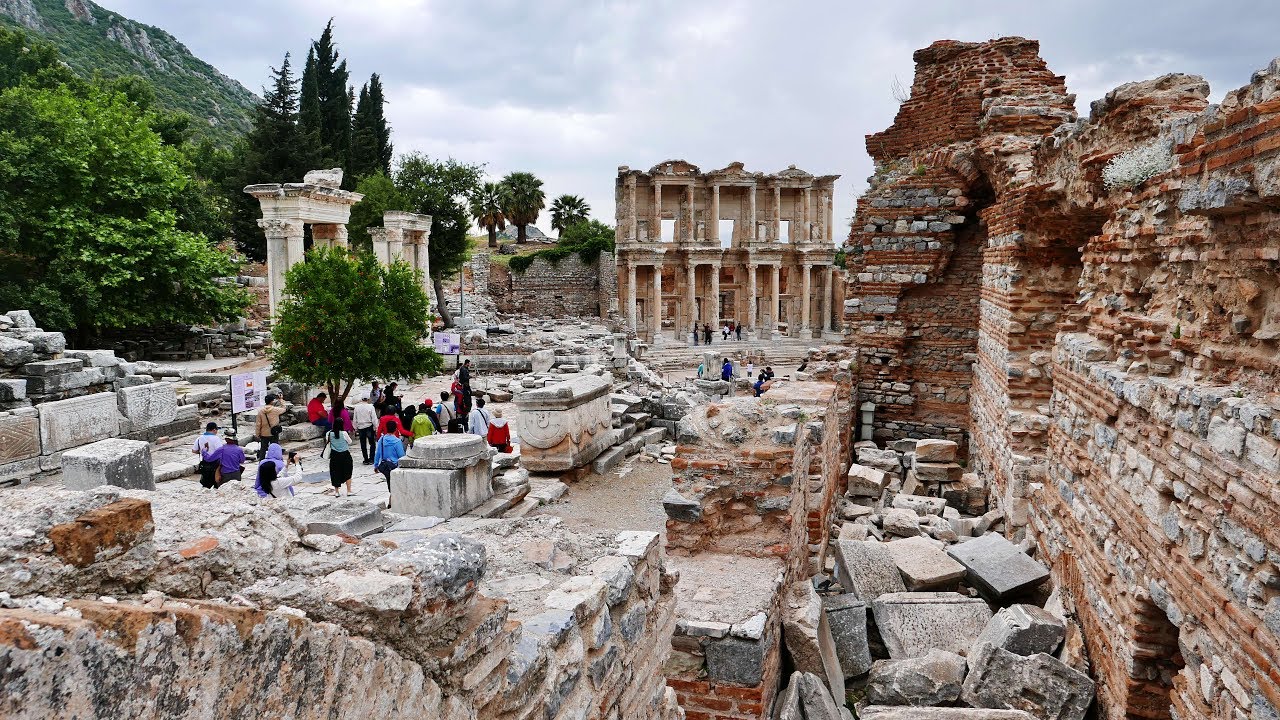 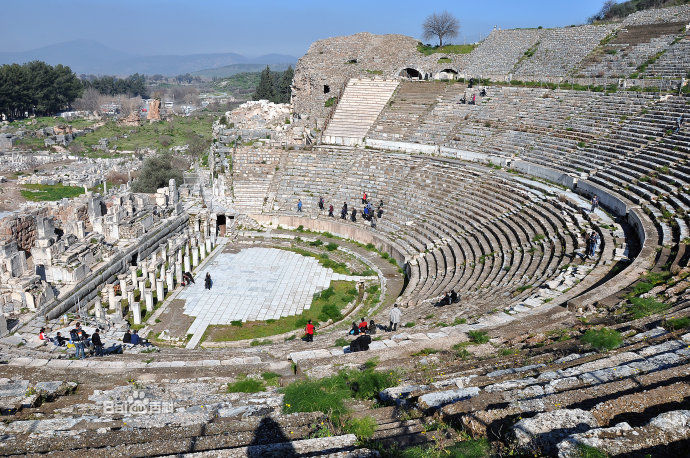 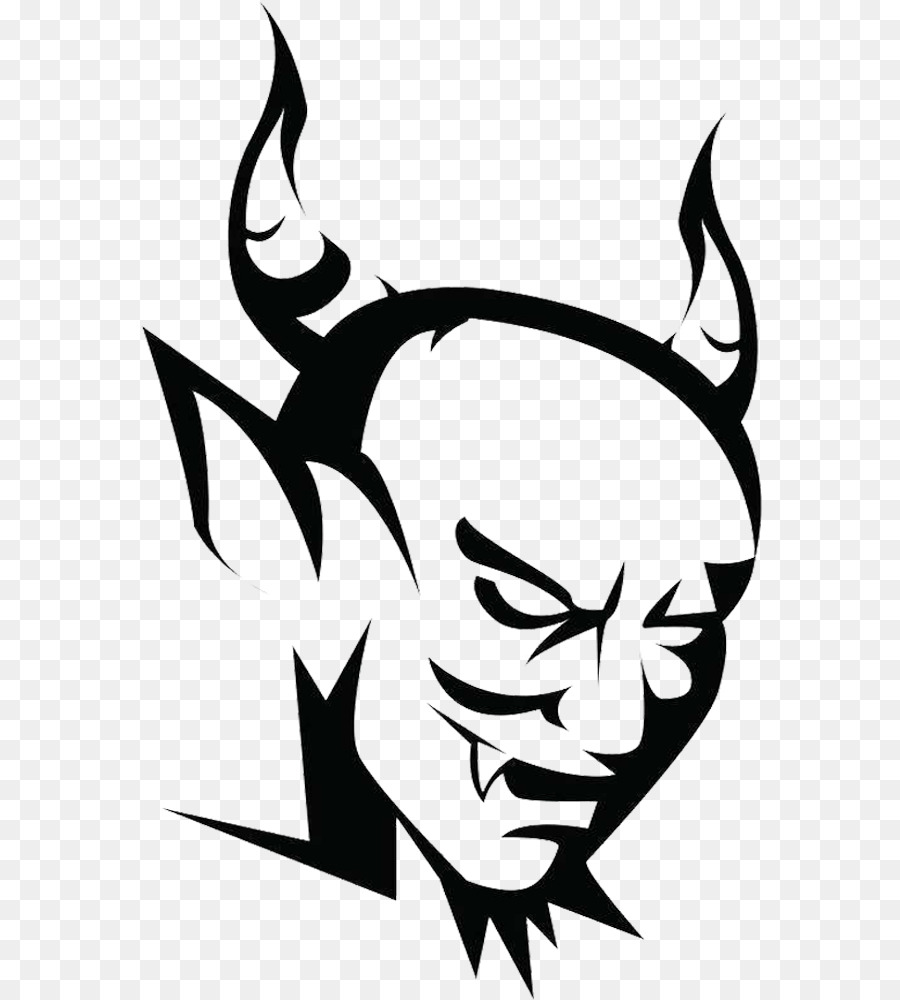 牠們是有能力
牠們是邪惡的
牠們是詭詐的
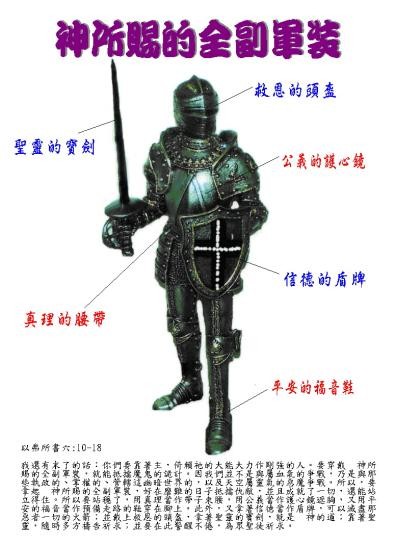 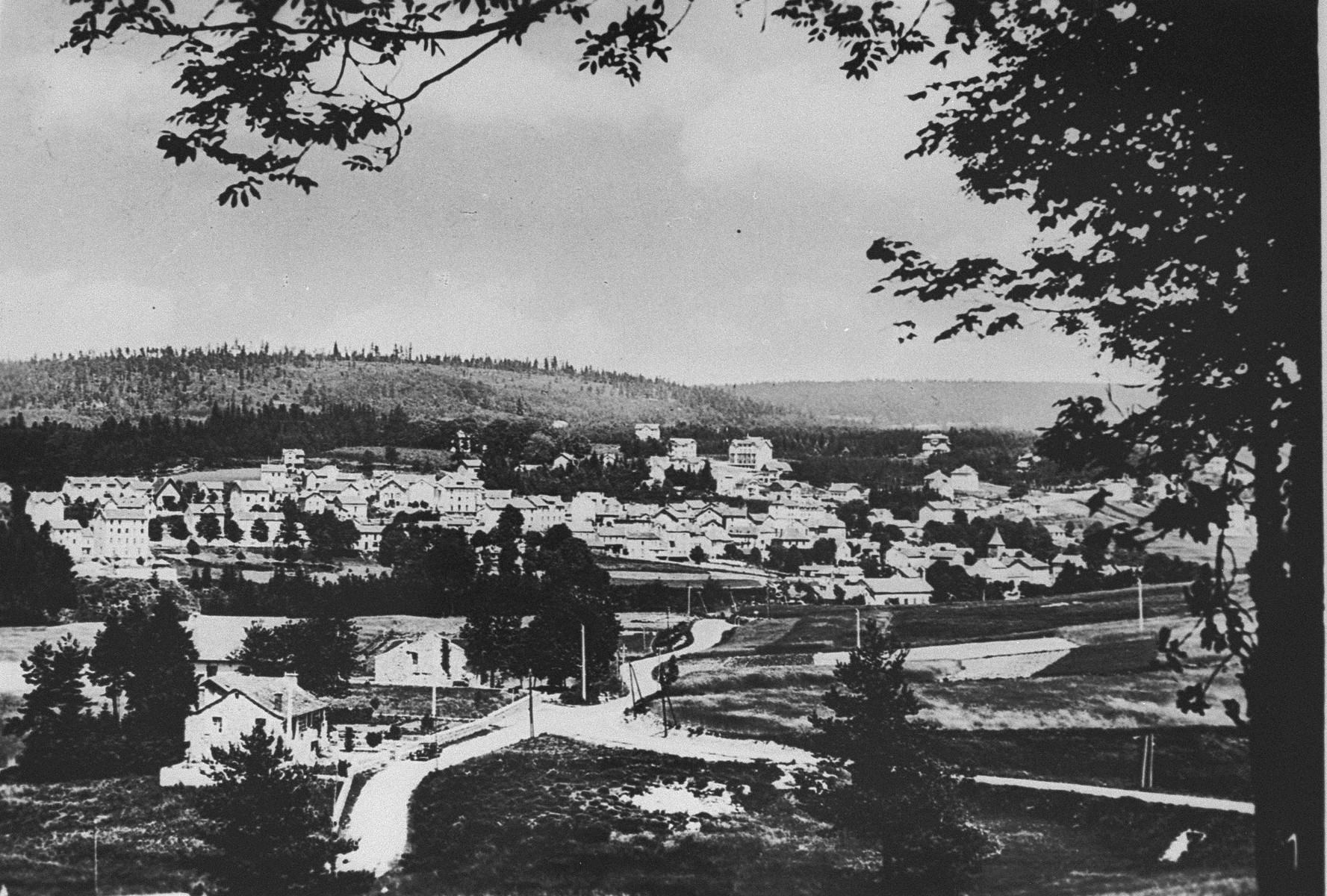 Le Chambon-sur-Lignon
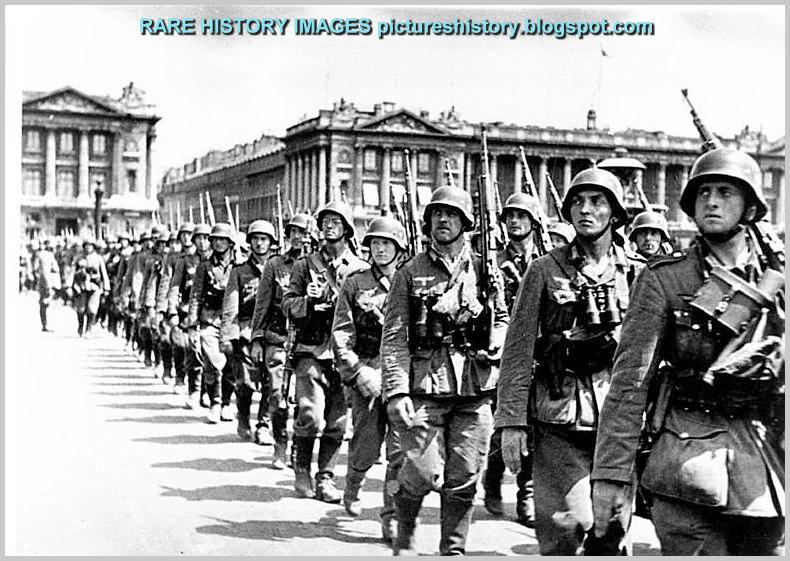 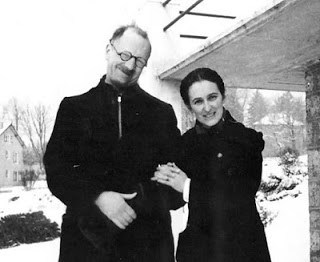 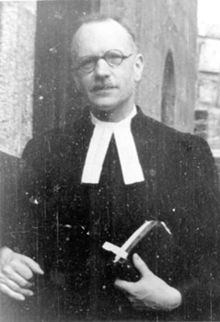 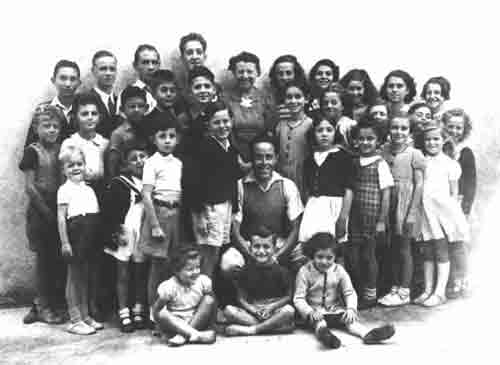 Rev. André Trocmé
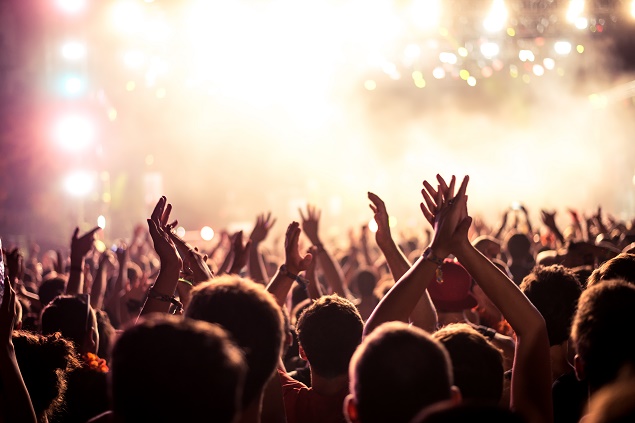 靠著聖靈，隨時多方禱告祈求，並要在 此儆醒不倦，為眾聖徒祈求，也為我祈求。(弗6:18)

要把握時機(要愛惜光陰)，因為現今的世代邪惡。(弗5:16）
在 柑縣教會
             的眾聖徒
要把握時機(要愛惜光陰)，因為現今的世代邪惡。(弗5:16）

靠著聖靈，隨時多方禱告祈求，並要在 此儆醒不倦，為眾聖徒祈求，也為我祈求。(弗6:18)
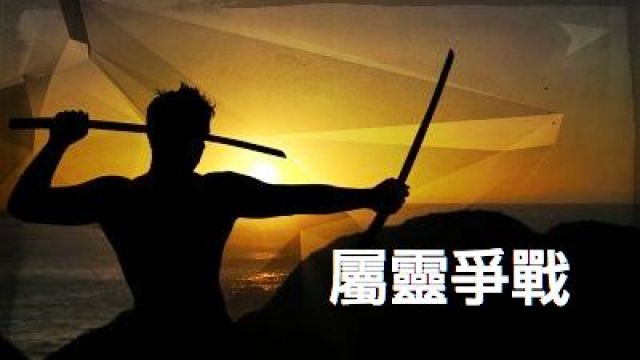